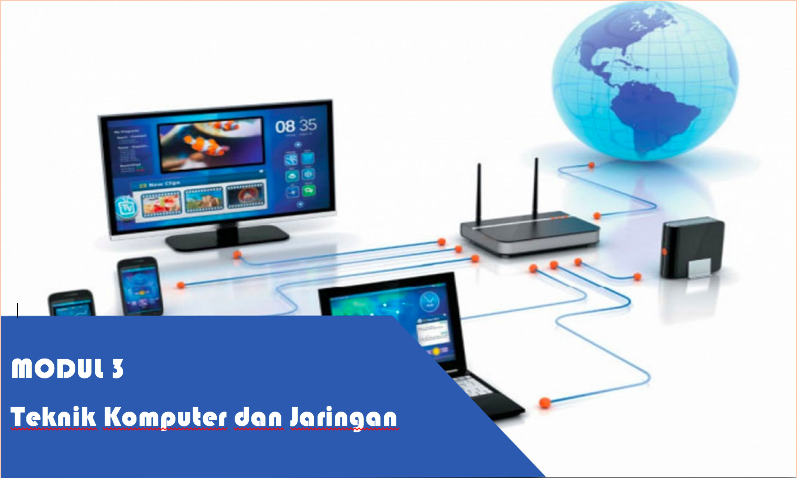 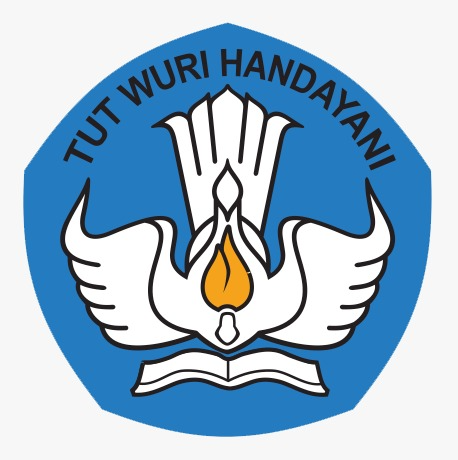 Dr. Purnamawati, M.Pd
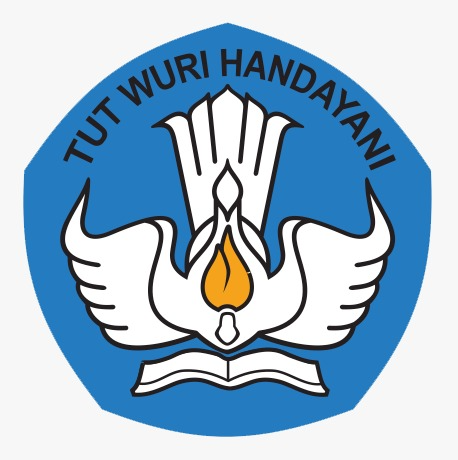 Sistem Jaringan Dasar
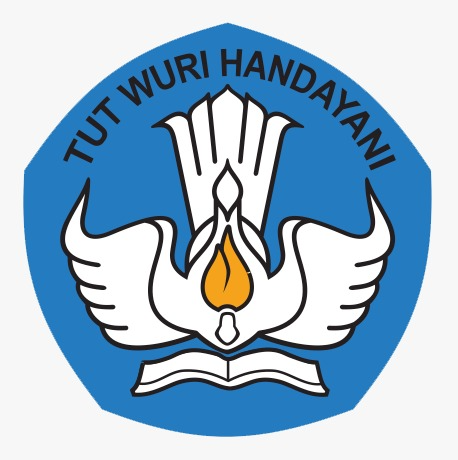 Pengertian Jaringan Komputer
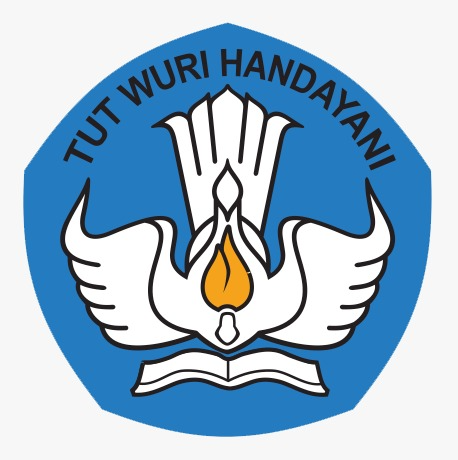 Jaringan komputer adalah sebuah sistem jaringan telekomunikasi yang terdiri dari dua perangkat atau lebih saling terhubung satu sama lain melalui media transmisi.
Implementasi sistem jaringan yang sering kita temi adalah mencetak data pada printer yang sama dan menggunakan hardware/software yang terhubung dalam satu jaringan yang sama
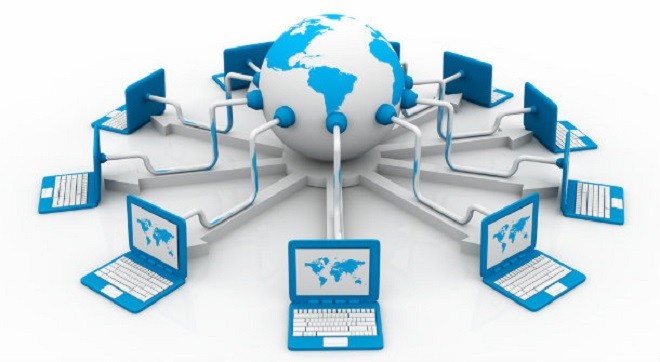 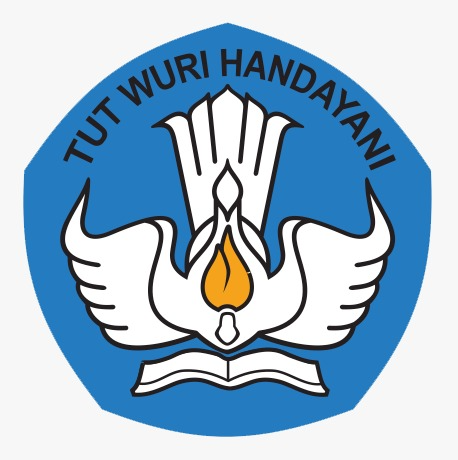 JENIS - JENIS JARINGAN KOMPUTER
Berdasarkan Geografis
Berdasarkan Jenis Transmisi
Jaringan komputer dibagi berdasarkan transmisi dan jarak. 
Terdapat dua jenis jaringan berdasarkan teknologi transmisi,  
yaitu jaringan broadcast dan jaringan point-to-point.
PAN
LAN
MAN
WAN
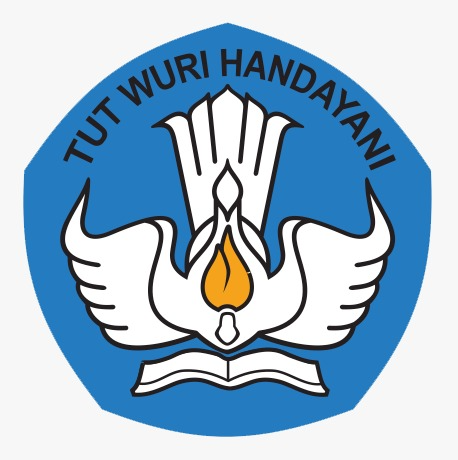 Jenis – Jenis Topologi
Topologi STAR
S
R
Topologi RING
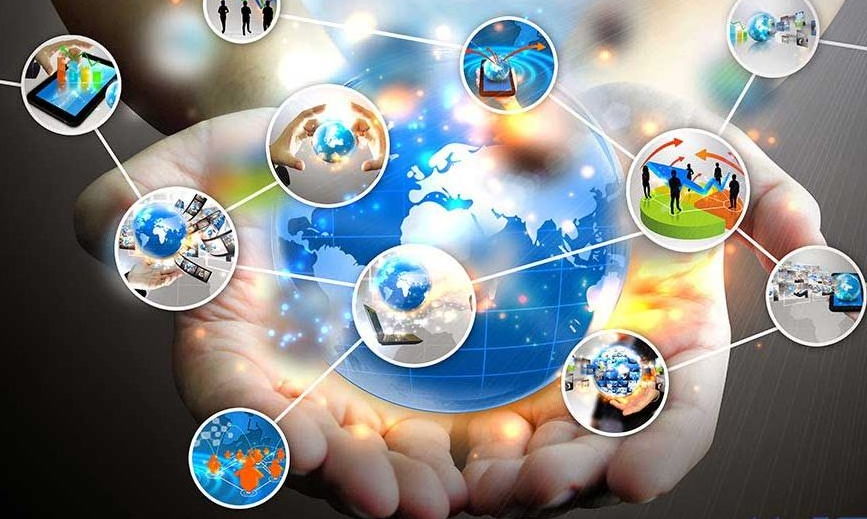 M
B
Topologi BUS
Topologi MESH
T
Topologi TREE
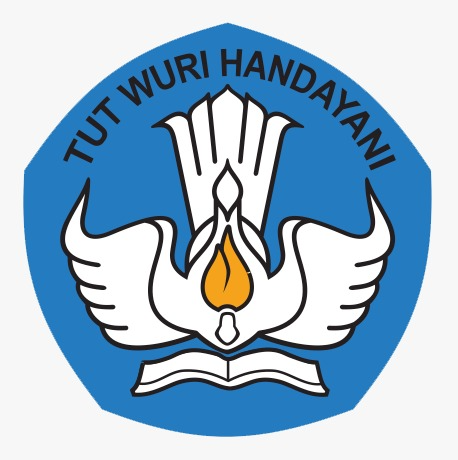 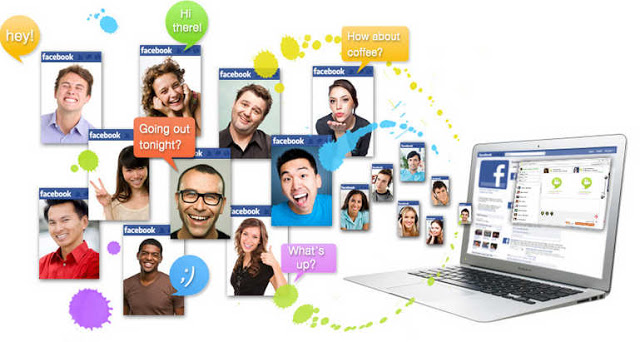 Komunikasi Sinkron dan Asinkron
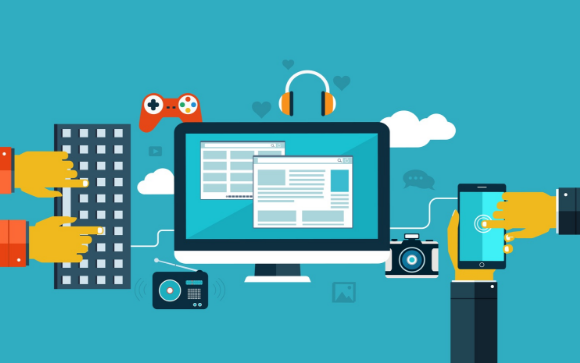 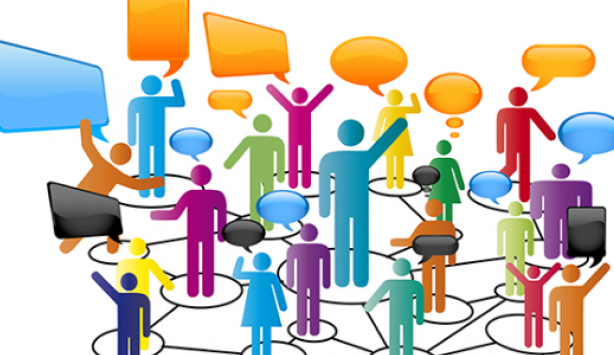 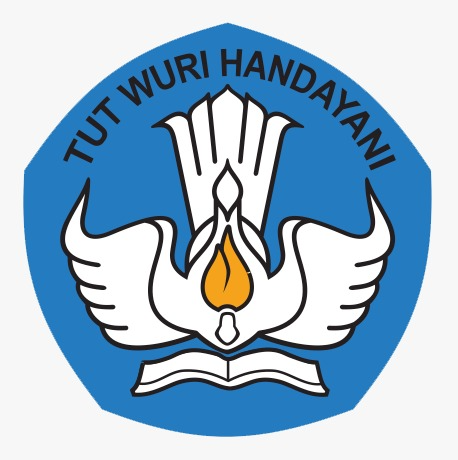 KEUNGGULAN KOMUNIKASI DARING
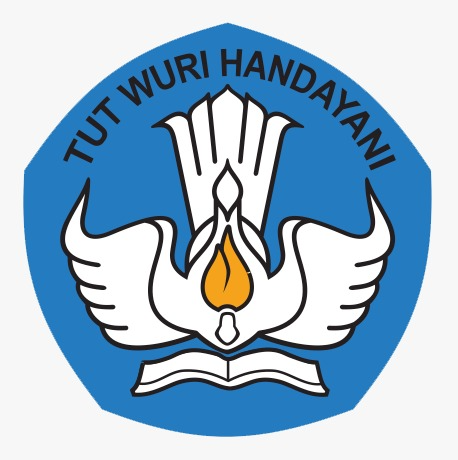 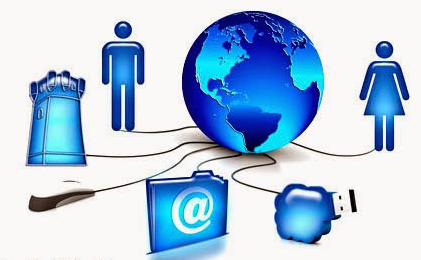 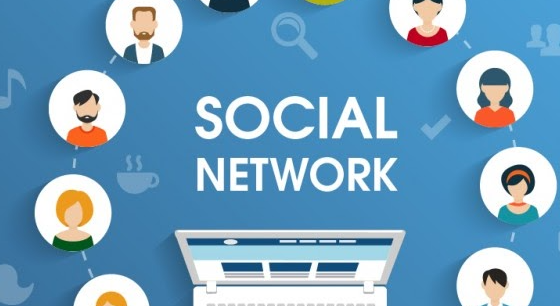 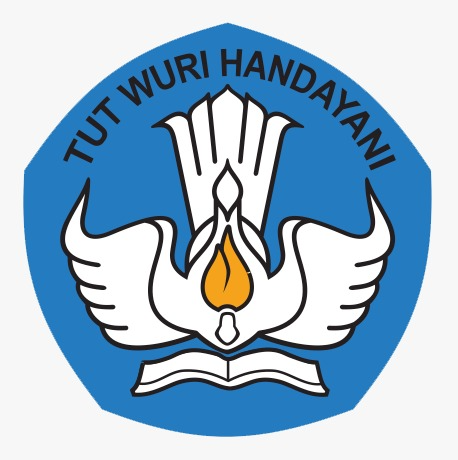 Penerapan Komunikasi Daring
Email
Forum online
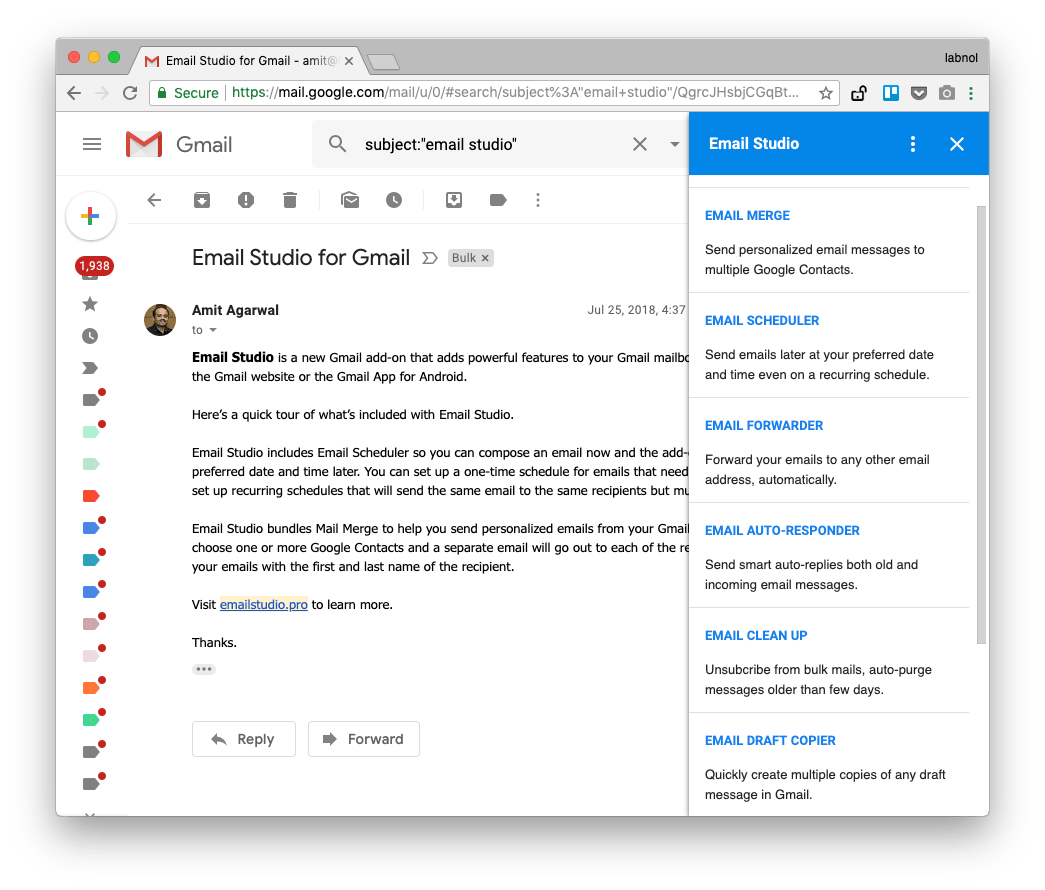 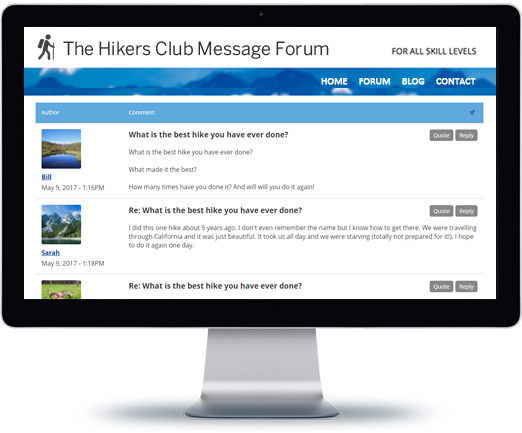 Video conference
Website
Voice Over IP (VoIP)
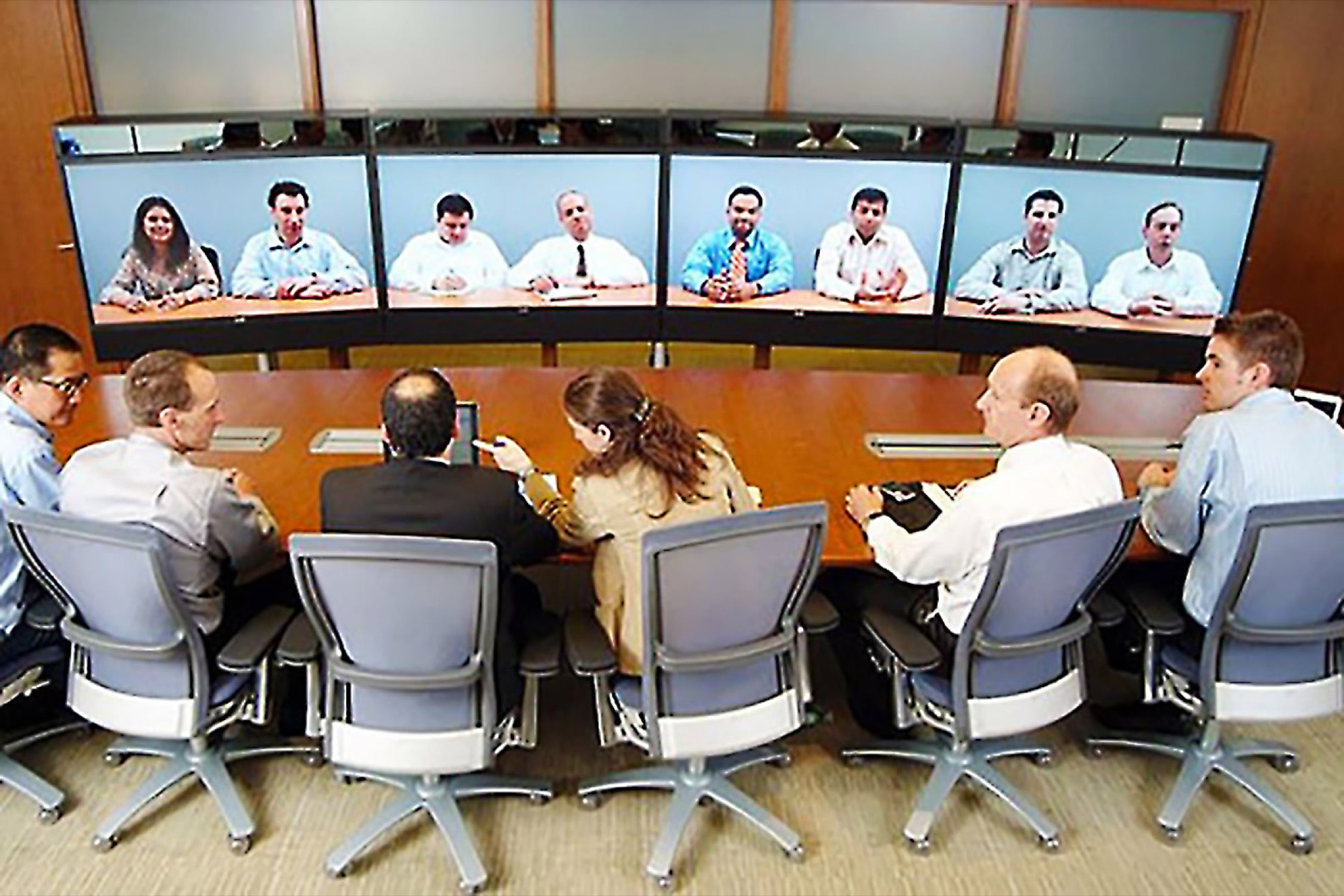 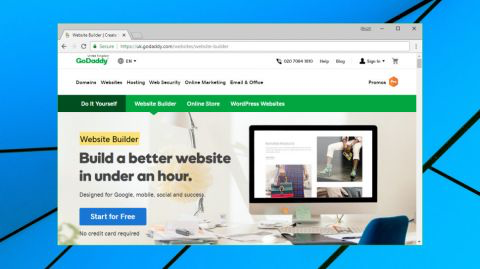 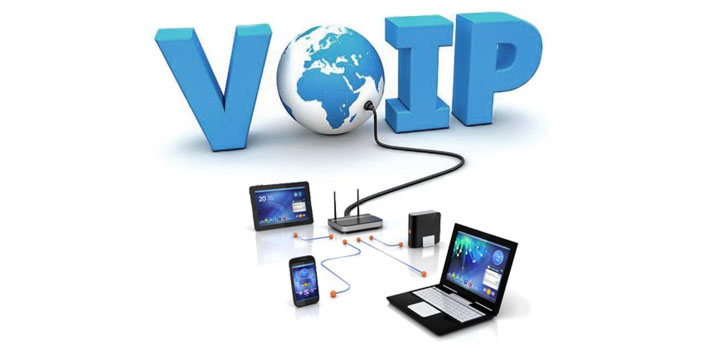 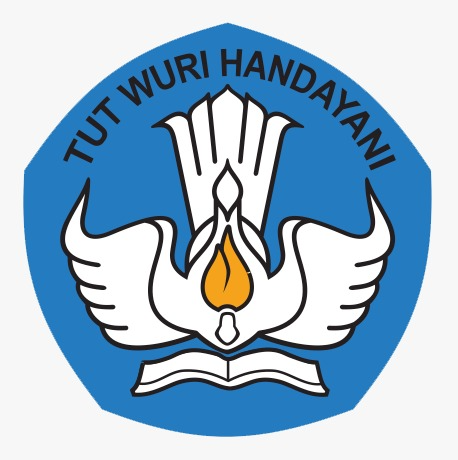 Terimakasih